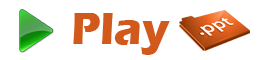 C Language Tutorial
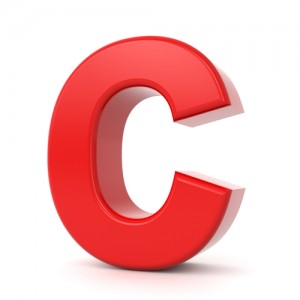 Intro to C Programming
The C is a general-purpose, procedural, imperative computer programming language 
Developed in 1972 by Dennis M. Ritchie at the Bell Telephone Laboratories to develop the UNIX operating system.
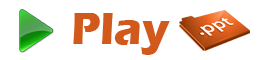 Why C?
The C has now become a widely used professional language for various reasons.
Easy to learn
Structured language
It produces efficient programs.
It can handle low-level activities.
It can be compiled on a variety of computer platforms.
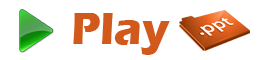 Why to use C?
Operating Systems
Language Compilers
Assemblers
Text Editors
Print Spoolers
Network Drivers
Modern Programs
Databases
Language Interpreters
Utilities
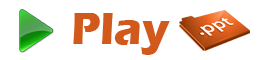 C Program Structure
A C program basically consists of the following parts:
Preprocessor Commands
Functions
Variables
Statements & Expressions
Comments
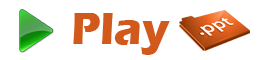 Hello World C Program
#include <stdio.h> 
int main() 
{ 
/* my first program in C */ 
printf("Hello, World! \n"); 
return 0; 
}
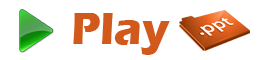 Basic Syntax - Semicolon
Semicolons ;
In C program, the semicolon is a statement terminator. That is, each individual statement must be ended with a semicolon. It indicates the end of one logical entity.
For example, following are two different statements:
		printf("Hello, World! \n"); 
		return 0;
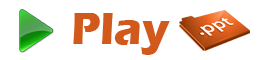 Basic Syntax - Comments
Comments are like helping text in your C program and they are ignored by the compiler. 
They start with /* and terminates with the characters */ as shown below:
		/* my first program in C */
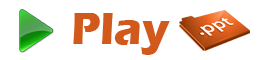 Basic Syntax - Identifiers
A C identifier is a name used to identify a variable, function, or any other user-defined item. 
An identifier starts with a letter A to Z or a to z or an underscore _ followed by zero or more letters, underscores, and digits (0 to 9).
C does not allow punctuation characters such as @, $, and % within identifiers. 
C is a case sensitive programming language. 
Thus, Manpower and manpower are two different identifiers in C. Here are some examples of acceptable identifiers:
   mohd            zara       abc     move_name    a_123 	
myname50    _temp        j             a23b9           retVal
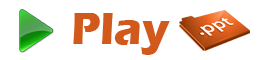 Basic Syntax - Keywords
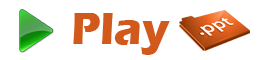 Data Types - Integer
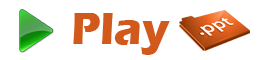 Integer Example
#include <stdio.h> 
#include <limits.h> 
int main() 
{ 
printf("Storage size for int : %d \n", sizeof(int)); 
return 0; 
}
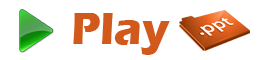 Floating-Point Types
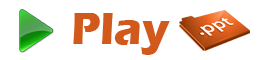 The Void Type
Function returns as void
Function arguments as void
Pointers to void
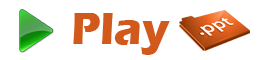 C Variables
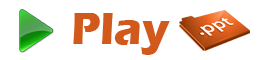 C Constants & Literals
Integer literal 
Floating-point literals
Character constants
String literals
Defining Constants
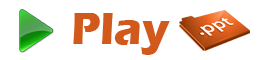 Storage Classes
There are the following storage classes, which can be used in a C Program
auto
register
static
extern
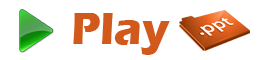 C Operators
Arithmetic Operators
Relational Operators
Logical Operators
Bitwise Operators
Assignment Operators
Misc Operators
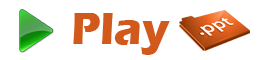 Decision Making
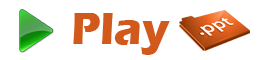 C Loops
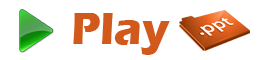 Loop Control Statement
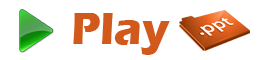 Functions
A function is a group of statements that together perform a task.
The general form of a function definition in C programming language is as follows:

return_type function_name( parameter list ) 
       { 
       body of the function 
       }
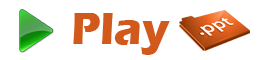 Functions – Defining a function
A function definition in C programming language consists of a
function header
function body
Parts of a function 
Return type
Function name
Parameters
Function body
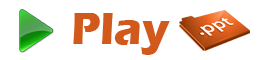 Arrays
C programming language provides a data structure called the array, which can store a fixed-size sequential collection of elements of the same type. 
An array is used to store a collection of data, but it is often more useful to think of an array as a collection of variables of the same type.
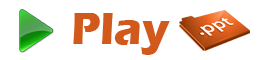 Pointers
A pointer is a variable whose value is the address of another variable, i.e., direct address of the memory location.
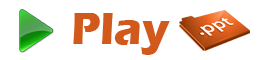 Strings
The string in C programming language is actually a one-dimensional array of characters which is terminated by a null character '\0'. 
Thus a null-terminated string contains the characters that comprise the string followed by a null.
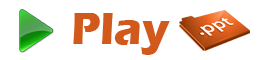 Structures
Structures are used to represent a record, Suppose you want to keep track of your books in a library. 
You might want to track the following attributes about each book:
Title
Author
Subject
Book ID
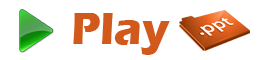 Unions
A union is a special data type available in C that enables you to store different data types in the same memory location. 
You can define a union with many members, but only one member can contain a value at any given time. 
Unions provide an efficient way of using the same memory location for multi-purpose.
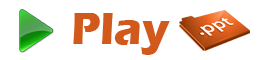 C Input \ Output
When we are saying Input that means to feed some data into program.
When we are saying Output that means to display some data on screen, printer or in any file.
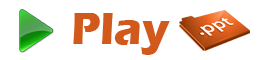 Preprocessors
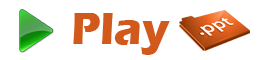 Header Files
A header file is a file with extension .h which contains C function declarations and macro definitions and to be shared between several source files. 
There are two types of header files: 
the files that the programmer writes and 
the files that come with your compiler.
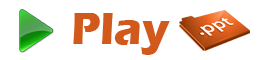 Include Syntax
Both user and system header files are included using the preprocessing directive #include. It has following two forms:
#include <file>
#include "file"
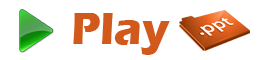 Thank You!
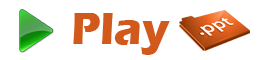 www.playppt.com